Your Voice, Needs, and School Dollars
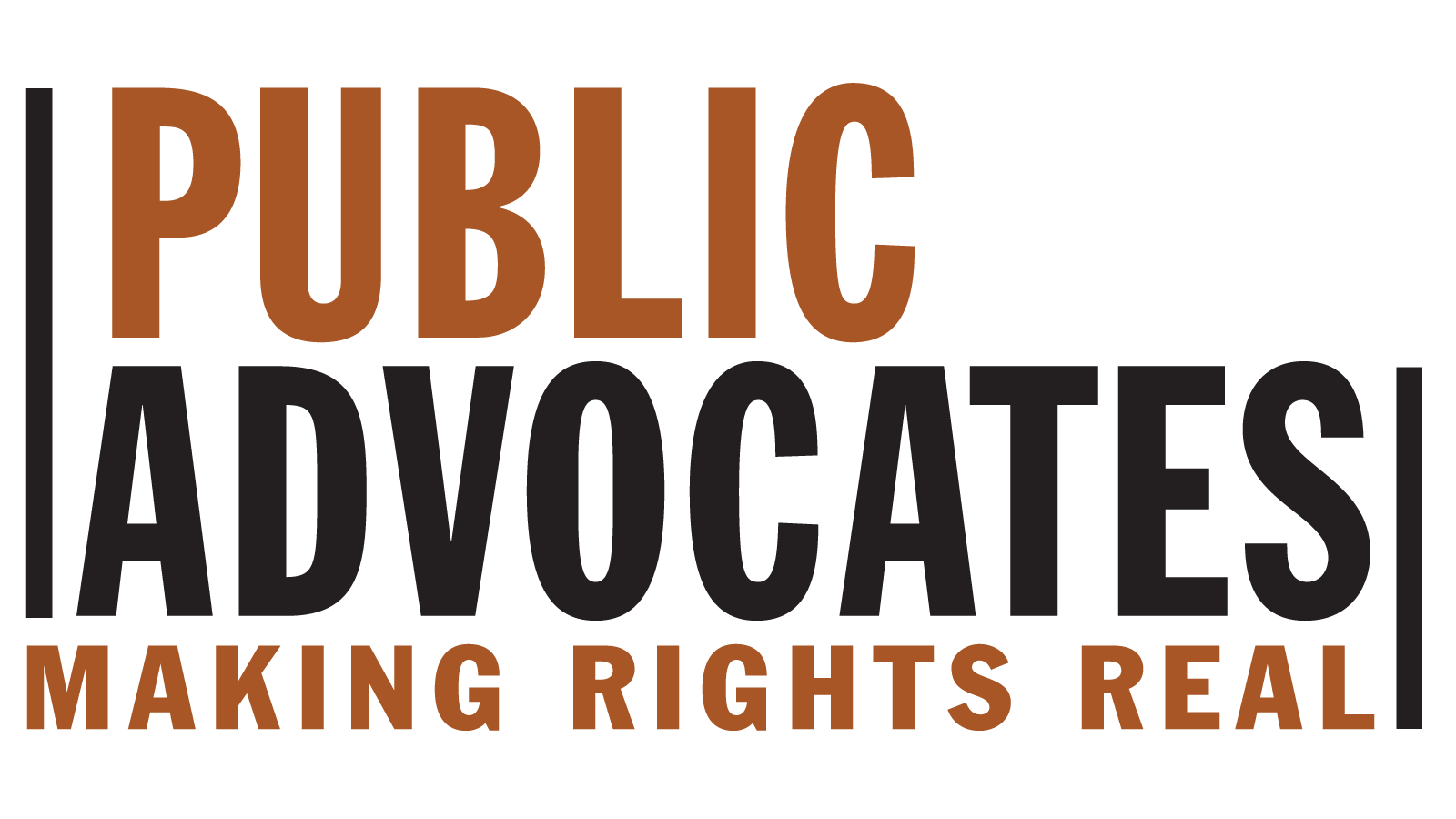 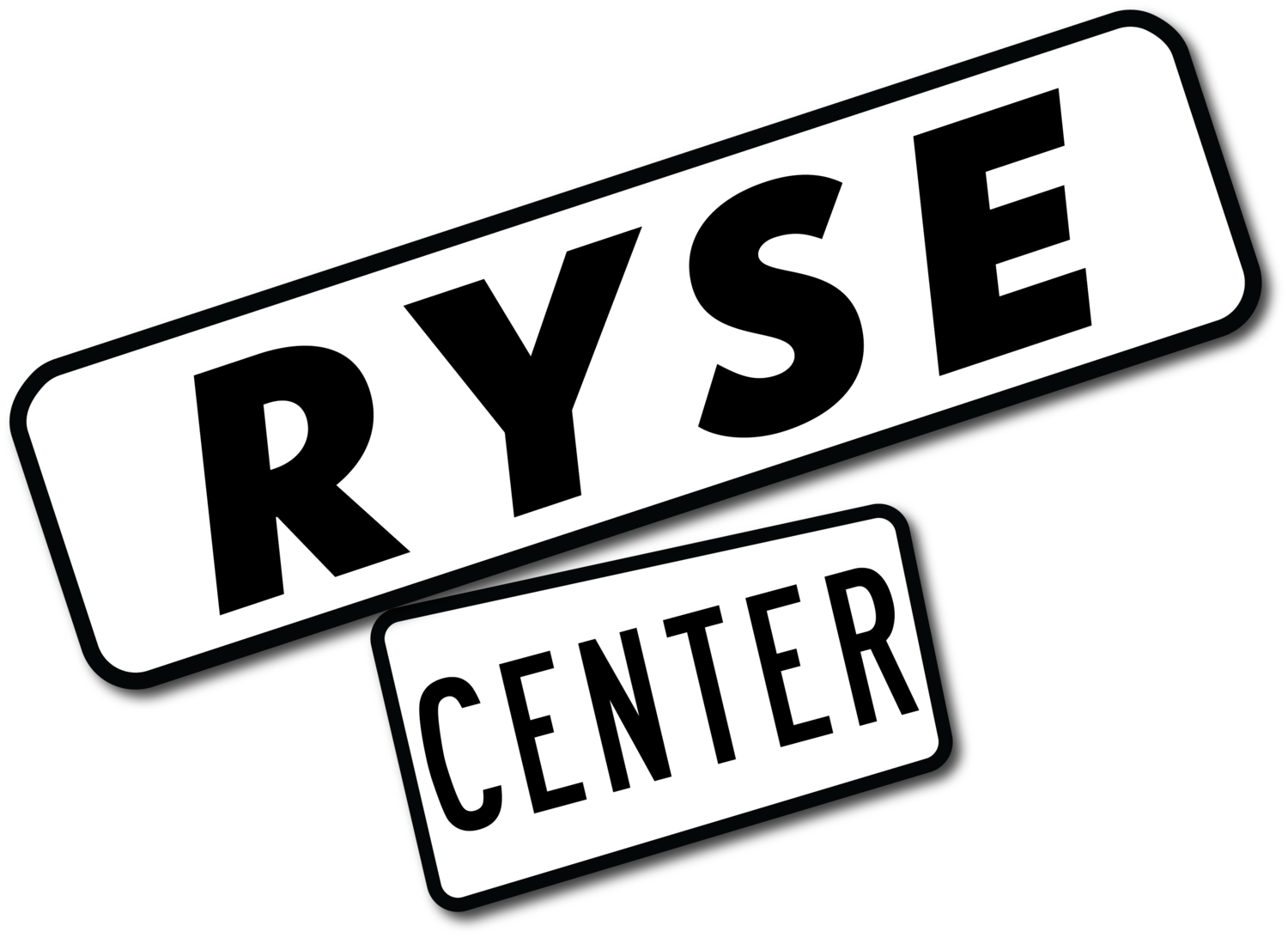 Dec. 12, 2019
Cindy Gerges, Public Advocates
Copyright 2019, Public Advocates Inc. All Rights Reserved. Contact cgerges@publicadvocates.org for permission prior to use.
Welcome
REFLECTION: 
Think about a party or event that you had to plan.
What steps did you take to plan it? 
What was most important to you? How did you decide? 
How did it go?
‹#›
Copyright 2019, Public Advocates Inc. All Rights Reserved. Contact cgerges@publicadvocates.org for permission prior to use.
Agenda:
4:00pm-4:20pm (20min)  - Welcome

4:20pm-5:05pm (45min) - The Local Control Funding Formula and the Dashboard

5:05pm-5:15pm (10min) - BREAK

5:15pm-5:35pm (20min) - The Local Control Accountability Plan

5:35pm-5:45pm (10min) - Activity

5:45pm-6:00pm (15min) - Closing
‹#›
Copyright 2019, Public Advocates Inc. All Rights Reserved. Contact cgerges@publicadvocates.org for permission prior to use.
Purpose: Build knowledge and comfort of students  to get involved in district decision-making.
Learning Goals:
Goal 1: Understand the Local Control Funding Formula (LCFF)
Goal 2: Become familiar with the cycle of the school district’s Local Control Accountability Plan (LCAP)
Goal 3: Use data to identify student needs
Goal 4: Share various opportunities that students have to impact the LCAP to meet their needs
‹#›
Copyright 2019, Public Advocates Inc. All Rights Reserved. Contact cgerges@publicadvocates.org for permission prior to use.
Who are high-need students?
‹#›
Copyright 2019, Public Advocates Inc. All Rights Reserved. Contact cgerges@publicadvocates.org for permission prior to use.
High-Need Students
English Learners
Low-income Students
Foster Youth
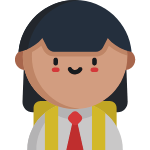 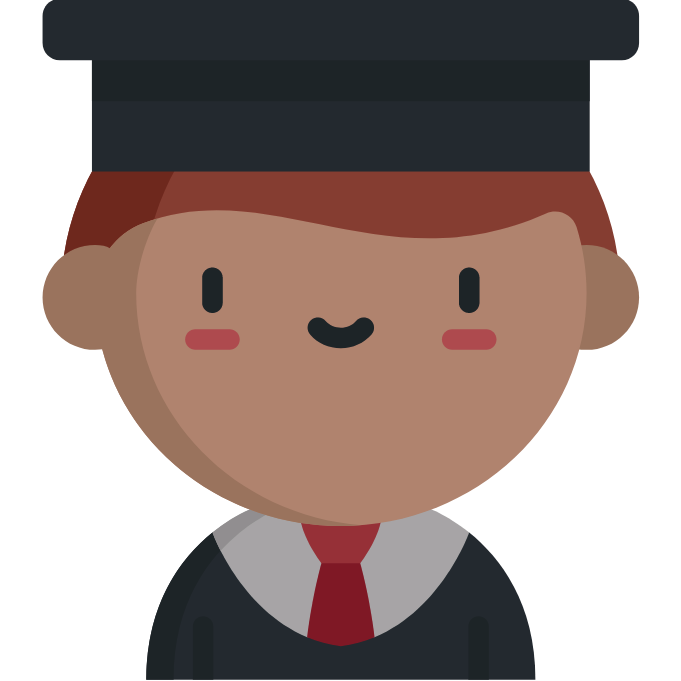 ‹#›
Copyright 2019, Public Advocates Inc. All Rights Reserved. Contact cgerges@publicadvocates.org for permission prior to use.
WHAT’S NEW?
Multiple Measures
Fair Funding
Engagement
2
3
1
District must work with the community to decide how to spend its money!
Multiple measures of school success, including: engagement and school climate.
School funding is now based on who NEEDS IT MOST!
‹#›
Copyright 2019, Public Advocates Inc. All Rights Reserved. Contact cgerges@publicadvocates.org for permission prior to use.
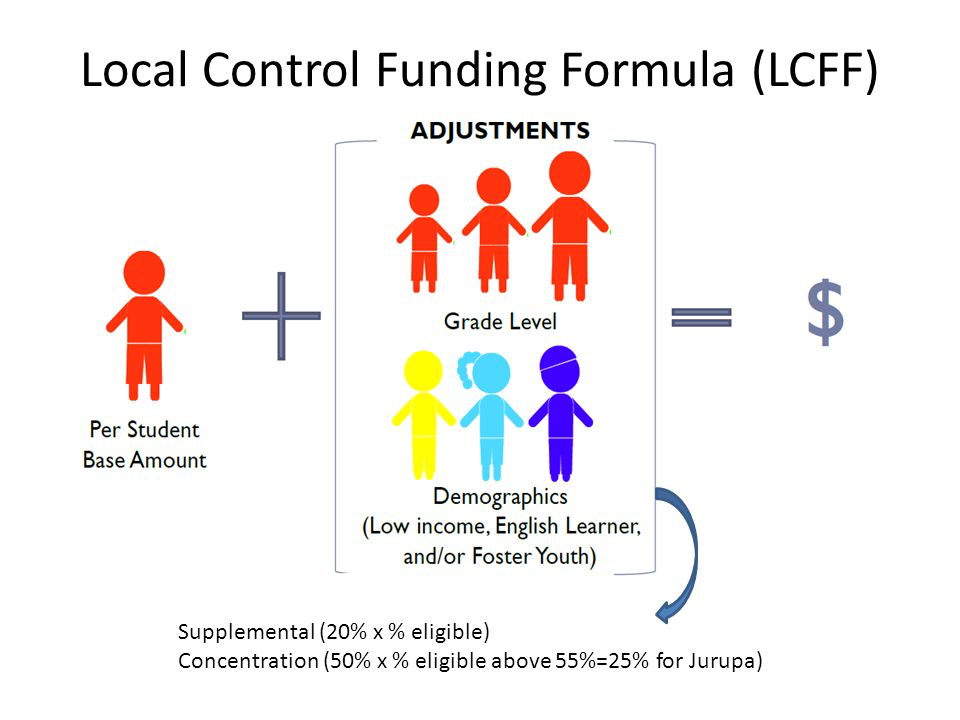 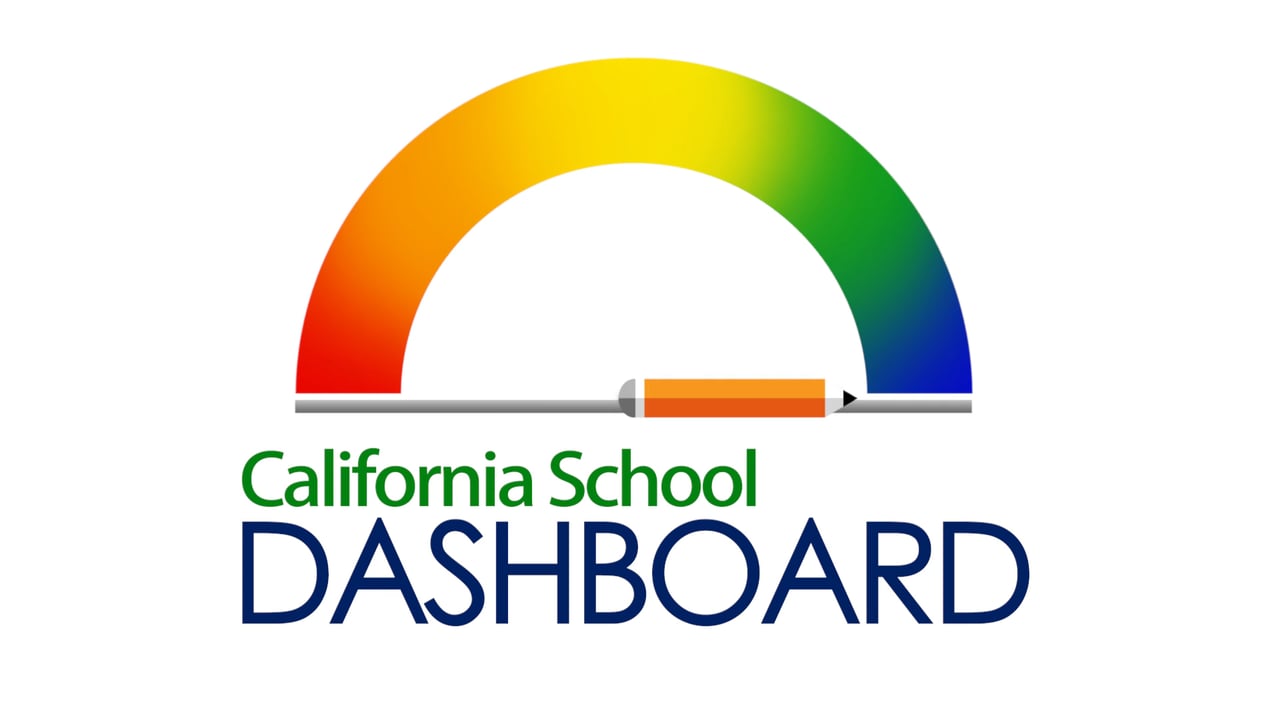 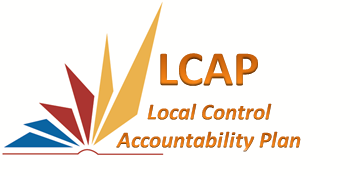 LCFF:  NEW FUNDING SYSTEM
DASHBOARD: NEW
ACCOUNTABILITY SYSTEM
LCAP:  NEW DISTRICT
PLANNING PROCESS
‹#›
Copyright 2019, Public Advocates Inc. All Rights Reserved. Contact cgerges@publicadvocates.org for permission prior to use.
Highest Performance
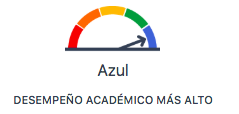 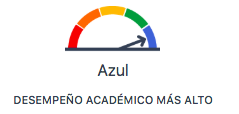 CALIFORNIA SCHOOL DASHBOARD (“DASHBOARD”):
www.caschooldashboard.org
Blue
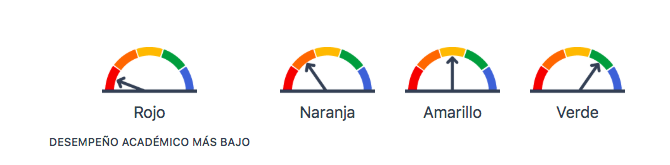 Green
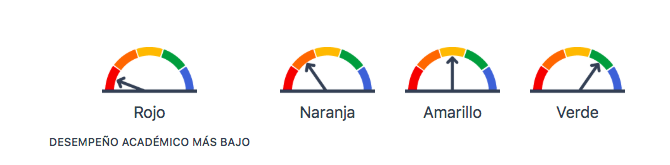 Yellow
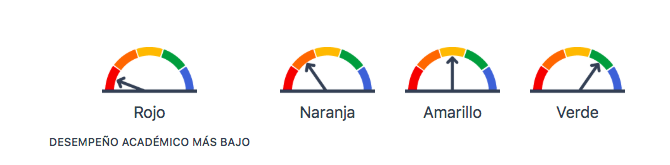 Orange
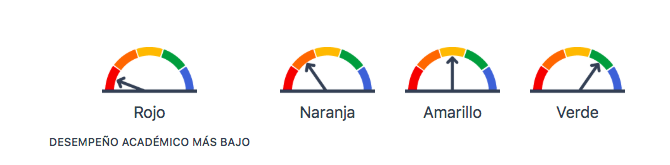 Lowest Performance
Red
‹#›
Copyright 2019, Public Advocates Inc. All Rights Reserved. Contact cgerges@publicadvocates.org for permission prior to use.
WCCUSD Data
71% are High-Need students
32% are English Learners
Approximately 113 students are Foster Youth
‹#›
Copyright 2019, Public Advocates Inc. All Rights Reserved. Contact cgerges@publicadvocates.org for permission prior to use.
The Formula
Concentration
Supplemental
Base
(2018-19)

Almost
$10,000 per
student
$$$
$$$
‹#›
Copyright 2019, Public Advocates Inc. All Rights Reserved. Contact cgerges@publicadvocates.org for permission prior to use.
Time to Practice!
‹#›
Copyright 2019, Public Advocates Inc. All Rights Reserved. Contact cgerges@publicadvocates.org for permission prior to use.
Supplemental and Concentration Funds (S&C) should be used to INCREASE or IMPROVE services for high-need students, as compared to all students.
Concentration
Supplemental
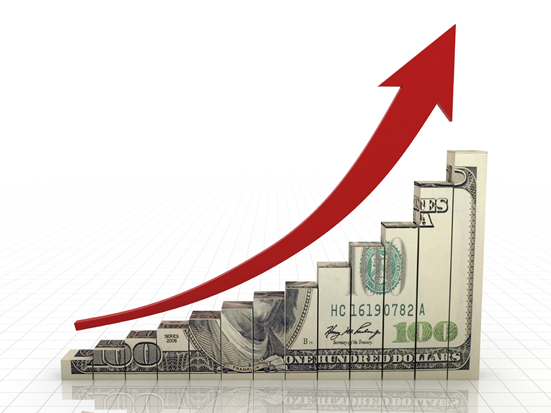 Base
(2018-19)

Almost $10,000/ student
estudiante
‹#›
Copyright 2019, Public Advocates Inc. All Rights Reserved. Contact cgerges@publicadvocates.org for permission prior to use.
LET’S PRACTICE!
Does this service increase or improve the education of high-need students?
Yes
a) After school tutors for English Learners?
b) Superintendent's salary?
No
Maybe
c) Teacher Professional Development?
‹#›
Copyright 2019, Public Advocates Inc. All Rights Reserved. Contact cgerges@publicadvocates.org for permission prior to use.
How much money does WCCUSD
 have to spend in its budget?
‹#›
Copyright 2019, Public Advocates Inc. All Rights Reserved. Contact cgerges@publicadvocates.org for permission prior to use.
$360,790,052
‹#›
Copyright 2019, Public Advocates Inc. All Rights Reserved. Contact cgerges@publicadvocates.org for permission prior to use.
What is the Local Control and Accountability Plan (LCAP)?
‹#›
Copyright 2019, Public Advocates Inc. All Rights Reserved. Contact cgerges@publicadvocates.org for permission prior to use.
The LCAP
District’s plan for addressing student needs.
Called Local Control and Accountability Plan (LCAP for short). 
Must reflect a number of priorities, including 1) parent and student engagement and 2) school climate.
‹#›
Copyright 2019, Public Advocates Inc. All Rights Reserved. Contact cgerges@publicadvocates.org for permission prior to use.
Phase 1: Planning
Make revisions and refine the plan using the information gathered in the Third Phase
Determine needs, define goals, actions, services, and metrics
Phase 2: Do
LCAP Process
Phase 4:
Modify
Gather information and data.  How do we know that we are being effective?
Analyze, review, and share data. Ask: What is working and what is not working?
Phase 3: Reflect
‹#›
Copyright 2019, Public Advocates Inc. All Rights Reserved. Contact cgerges@publicadvocates.org for permission prior to use.
How can students get involved in the district and school plan?
‹#›
Copyright 2019, Public Advocates Inc. All Rights Reserved. Contact cgerges@publicadvocates.org for permission prior to use.
What is the District Local Control Accountability Plan Parent Student Committee (DLCAPS)?
Membership: Must include parents of students
eligible for free or reduced-price meals,
foster youth, or ELs. Other parents,
community members, and school staff may
also participate.

Duties: Advise the district in the
development of its LCAP and comment on
the plan.
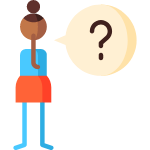 ‹#›
Copyright 2019, Public Advocates Inc. All Rights Reserved. Contact cgerges@publicadvocates.org for permission prior to use.
Engagement
In the LCAP, districts MUST show how they engaged stakeholders (students, families, community, staff).
Parents/Caregivers - Parent Student Advisory Committee (DLCAPS), District English Learner Advisory Committee (MDAC)

Students - formal process to involve students throughout the development of the LCAP

2 public meetings about the LCAP and budget
Districts must do the following:
‹#›
Copyright 2019, Public Advocates Inc. All Rights Reserved. Contact cgerges@publicadvocates.org for permission prior to use.
What is the School Site Council?
A group consisting of: 

Parents/guardians/community members (and students for high schools);
Principals;
Teachers; and
Other school staff 

working together to decide how the school spends federal and state funds to best serve students.

Every year, the School Site Council (SSC) develops, annually reviews, and updates the School Plan for Student Achievement (SPSA).
‹#›
Copyright 2019, Public Advocates Inc. All Rights Reserved. Contact cgerges@publicadvocates.org for permission prior to use.
Secondary School SSC Composition
6 
Community Members & Students
6 
School Staff
1 Principal
1 Other Staff
3 Students
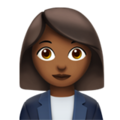 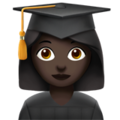 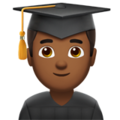 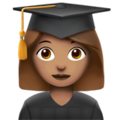 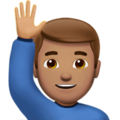 4 Teachers
3 Parents or Community Members
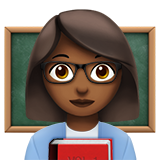 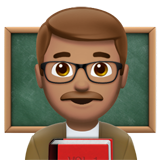 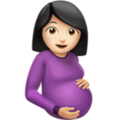 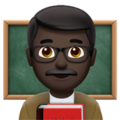 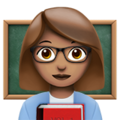 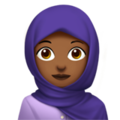 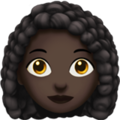 ‹#›
Copyright 2019, Public Advocates Inc. All Rights Reserved. Contact cgerges@publicadvocates.org for permission prior to use.
It’s your responsibility to ensure that the $$$ 
Makes a Difference!
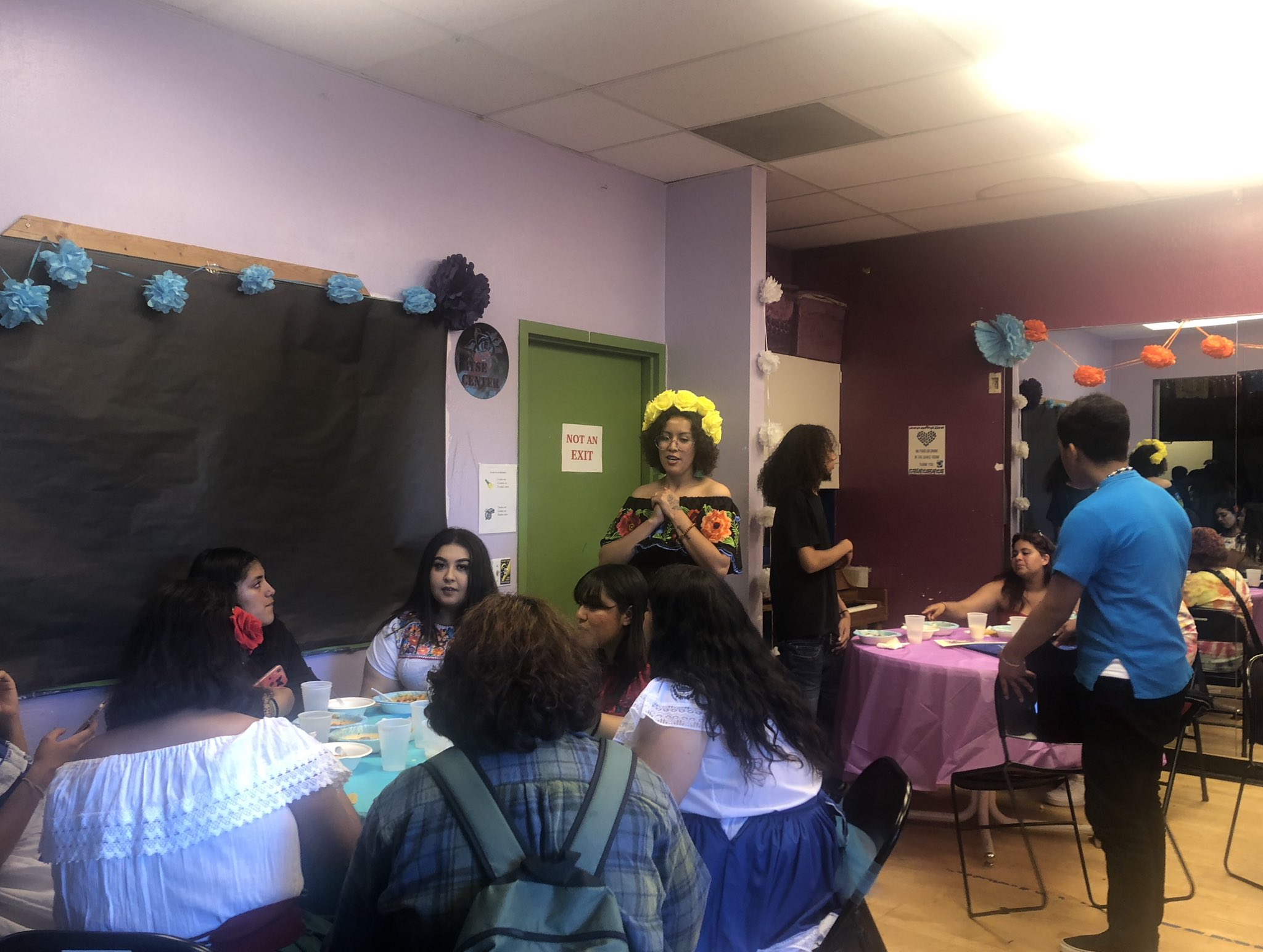 ‹#›
Copyright 2019, Public Advocates Inc. All Rights Reserved. Contact cgerges@publicadvocates.org for permission prior to use.
What did we Learn Today?
Under the Local Control Funding Formula:
You have the right to participate in decision making through district and school committees
High-need students bring additional money to their districts that must be used to improve services for them
The LCAP is a  tool for districts to get better at meeting student needs
‹#›
Copyright 2019, Public Advocates Inc. All Rights Reserved. Contact cgerges@publicadvocates.org for permission prior to use.
Next Steps
Join the District Local Control & Accountability Plan Committee (DLCAPS) or your School Site Council (SSC).

Engage in the budget cut process & development of your district’s LCAP or SPSA next year.
Support Schools and Communities First!
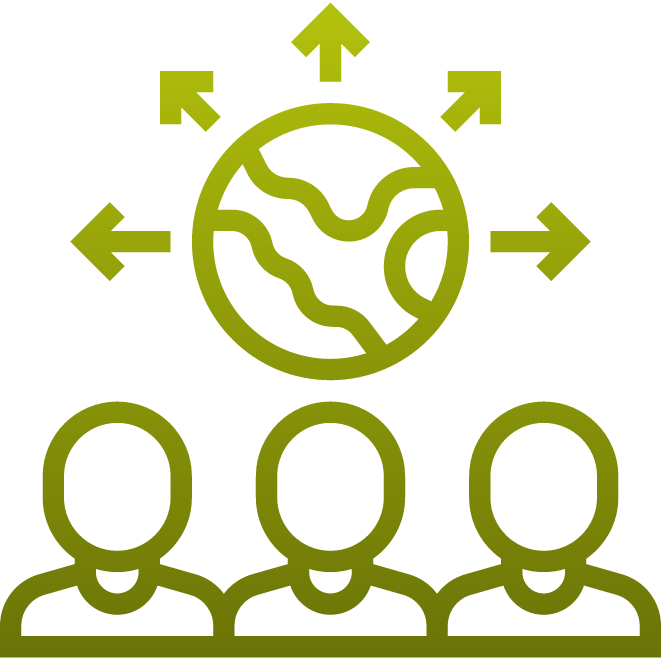 ‹#›
Copyright 2019, Public Advocates Inc. All Rights Reserved. Contact cgerges@publicadvocates.org for permission prior to use.
Share with the group how you are feeling in one word
‹#›
Copyright 2019, Public Advocates Inc. All Rights Reserved. Contact cgerges@publicadvocates.org for permission prior to use.
Questions?
Cindy Gerges
cgerges@publicadvocates.org
               @CindyGerges
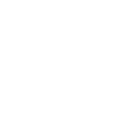 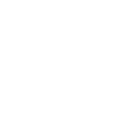 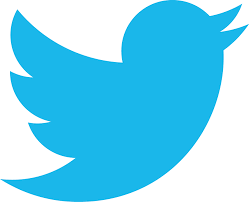 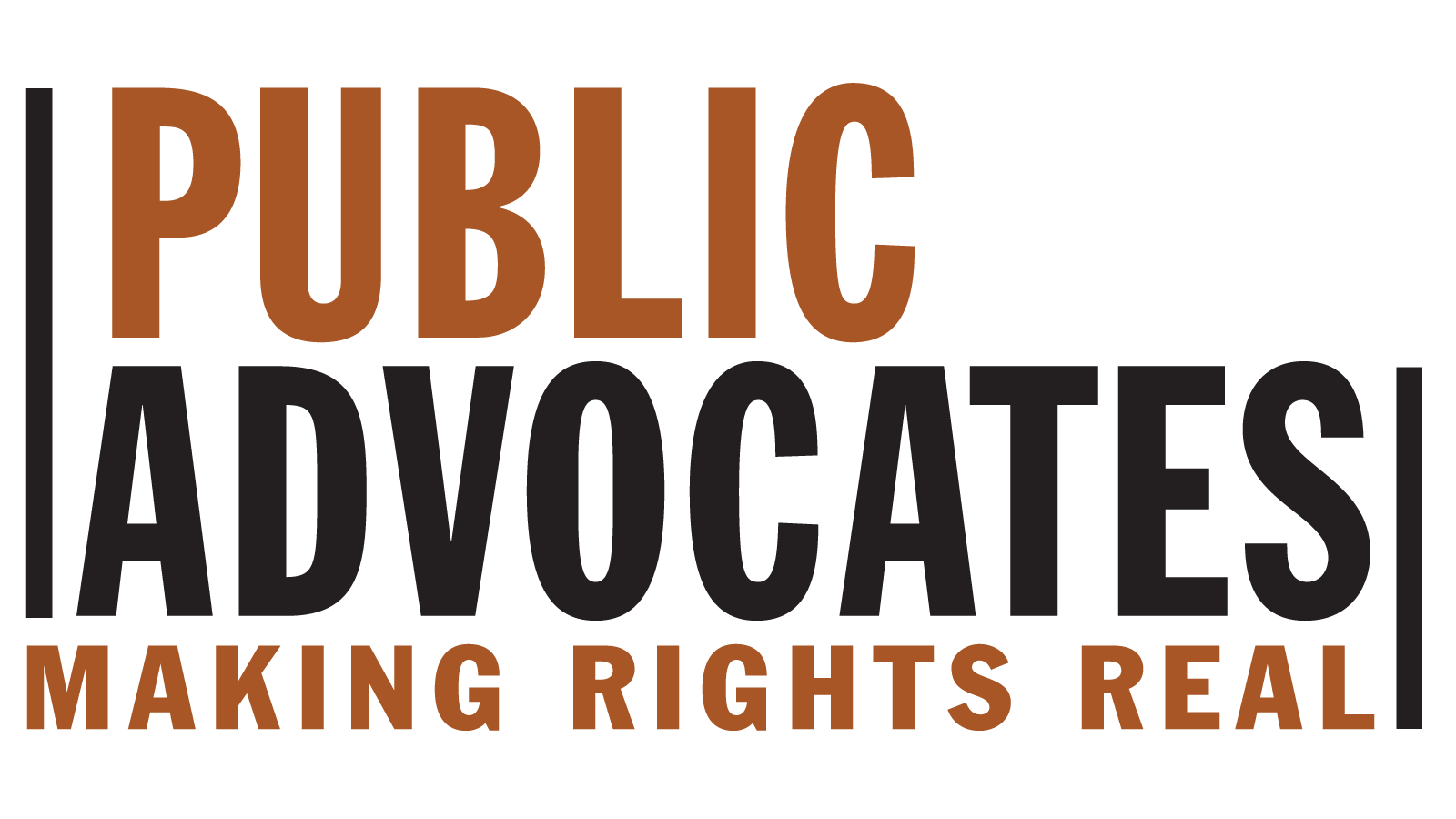 Copyright 2019, Public Advocates Inc. All Rights Reserved. Contact cgerges@publicadvocates.org for permission prior to use.